MetaSys A Practical Open-Source Metadata Management System to Implement and Evaluate Cross-Layer Optimizations
Nandita Vijaykumar
Ataberk Olgun, Konstantinos Kanellopoulos, F. Nisa Bostanci
Hasan Hassan, Mehrshad Lotfi, Phillip B. Gibbons, Onur Mutlu
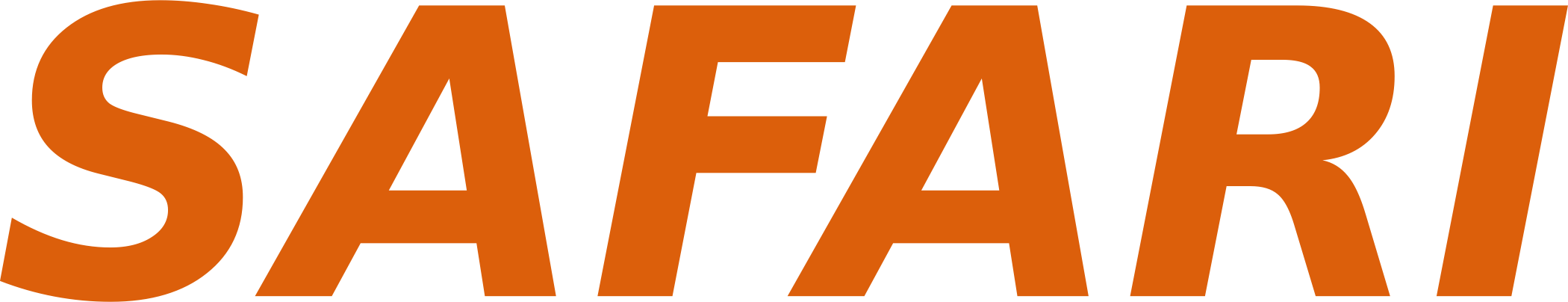 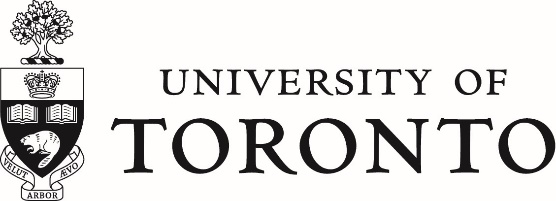 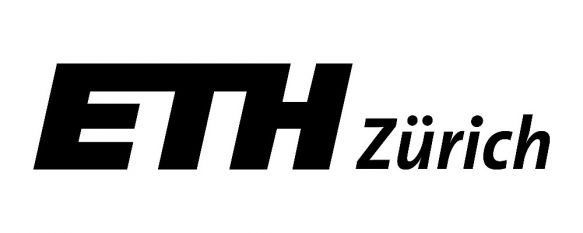 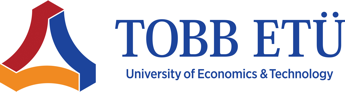 Executive Summary
Problem
Cross-layer techniques are challenging to implement because they require full-stack changes
Existing open-source infrastructures for implementing cross-layer techniques are not designed to provide key features:
Key Idea – Provide:
Rich dynamic HW/SW interfaces
Low-overhead metadata management
Interfaces to key hardware components (e.g., prefetcher)
Our goal is twofold:
Develop an efficient and flexible framework to enable rapid implementation of new cross-layer techniques
Perform a detailed limit study to quantify the overheads associated with general metadata systems
[Speaker Notes: HW-SW cooperative, cross-layer techniques can greatly improve performance, QoS and security of general purpose processors.

[CLICK] These techniques are hard to implement because they require changes across the whole stack,

[CLICK] and existing open-source infrastructure for implementing these techniques are not designed to facilitate the implementation of new techniques

[CLICK] MetaSys’s key idea is to provide a rich dynamic cross-layer interface to enable a large variety of cross-layer optimizations, 	a low-overhead metadata management subsystem to efficiently support cross-layer optimizations,
	and standardized interfaces to important hardware components to enable quick integration of cross-layer optimizations

[CLICK] Our goal in MetaSys is two-fold:
	First, we want to develop a new efficient and flexible framework enable quick implementation of new cross-layer techniques
	Second, using this infrastructure we want to perform a detailed characterization study to quantify the overheads of general metadata systems]
Outline
Background on Expressive Memory
MetaSys
Software Interface
Key Structures
FPGA Implementation
Evaluation
[Speaker Notes: Here is the outline of this talk

I will briefly describe the idea behind expressive memory, which is an important prior work that implements the first general cross-layer interface.]
Higher-level information is not visible to HW
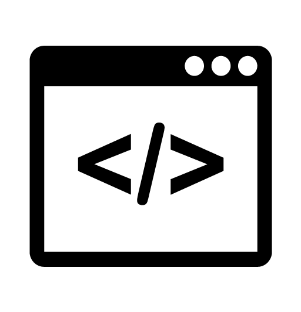 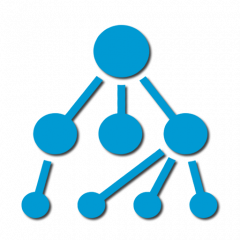 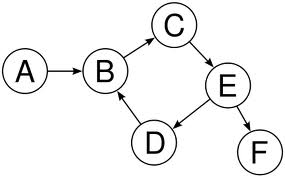 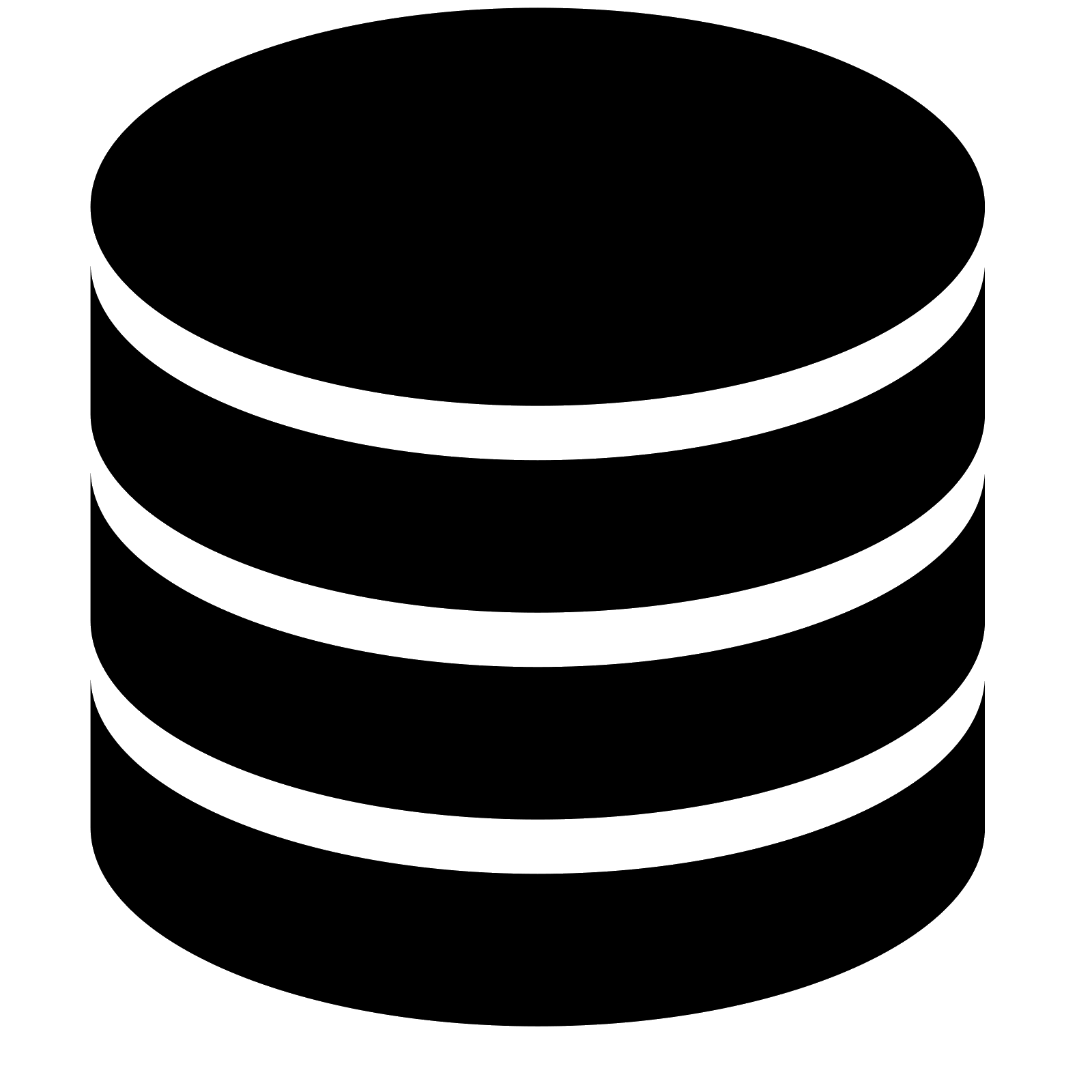 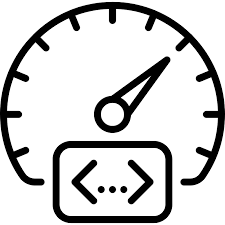 Code Optimizations
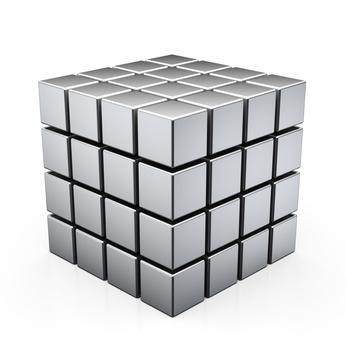 Access Patterns
Data Structures
Float
Integer
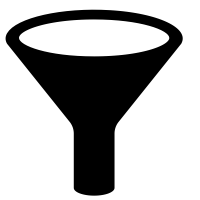 Char
Data Type
Software
Hardware
Instructions
Memory Addresses
100011111…
101010011…
[Speaker Notes: [CLICK] Higher-level information or metadata that is commonly available to the software or the developer typically is squeezed through 
[CLICK] a restrictive interface
[CLICK] and converted into a combination of instructions and data residing in memory in current general purpose computing systems.
Because of this, the hardware is unaware of the higher-level information and cannot perform optimizations that could improve its performance, QoS or security.]
With a richer abstraction:  SW can provide program information can significantly help hardware
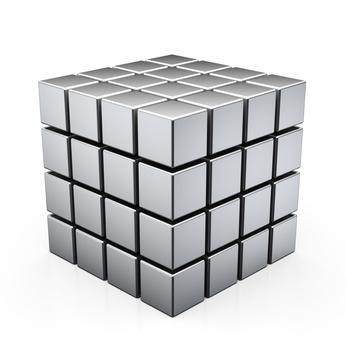 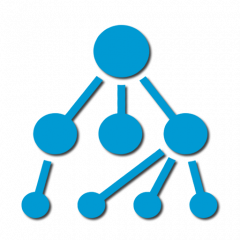 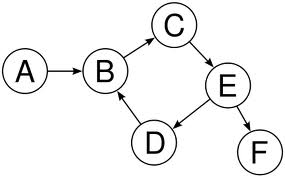 Float
Integer
Data Type/Layout
Char
Data Structures
Access Patterns
Software
Hardware
Data Placement
Data Compression
Prefetcher
[Speaker Notes: Given a richer abstraction instead of a restrictive interface between software and hardware,
[CLICK] we can convey high-level information about programs or data residing in memory which can enable the hardware to perform optimizations.
[CLICK] Specifically, by accessing metadata on data structures and access patterns, the hardware can make better placement decisions, or
[CLICK] improve prefetcher performance.
[CLICK] Similarly by accessing metadata on data types, for example the compressibility characteristics of a data type, the hardware can perform better data compression.]
Outline
Background on Expressive Memory
MetaSys
Software Interface
Key Structures
FPGA Implementation
Evaluation
[Speaker Notes: Now I will describe MetaSys that provides a rich cross-layer interface to enable such optimizations.]
Metadata: Data Semantics
Data Value Properties: 
	INT, FLOAT, CHAR,…
	COMPRESSIBLE
Access Properties:
	Read-Write Characteristics
	Access Pattern 
	Access Intensity (“Hotness”)
Data Locality:
	Working Set
	Reuse
…
0xFFFFFF
OS
Memory
Controller
Prefetcher
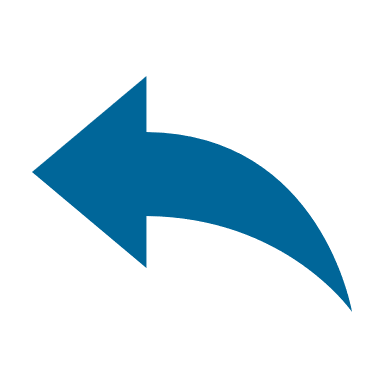 Caches
Data
Program information
0x000000
Memory address space
[Speaker Notes: In a typical general purpose system, [CLICK] main memory stores program information and [CLICK] data

[CLICK] MetaSys, at a high-level, extends the information residing in main memory by additionally storing metadata or high-level program information, such as data types and characteristics associated with data types, access patterns used in accessing data, and locality of data structures.

[CLICK] This way, the higher-level program information is made available to a variety of components in the system such as the OS, memory controllers, prefetcher and caches via access to main memory.]
The ATOM
An abstraction to express data semantics
Unique Atom ID
Data Value Properties: 
	INT, FLOAT, CHAR,…
	COMPRESSIBLE
Access Properties:
	Read-Write Characteristics
	Access Pattern 
	Access Intensity
Data Locality:
	Working Set
	Reuse
…
Atom: X
Mapping
Program
Attributes
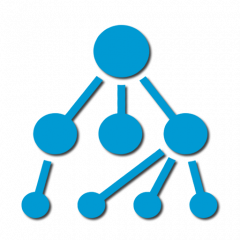 State
Atom
Valid/invalid at current execution point
[Speaker Notes: We use [CLICK] ATOMs to represent metadata in main memory. 

[CLICK] An ATOM is mapped to a region in memory that typically [CLICK] contains a data structure

[CLICK] It encapsulates higher-level program information in its program attributes

[CLICK] And it maintains a simple state that indicates whether it is valid at a point in time

[CLICK] ATOMs are identified by unique ids]
The Software Interface
Three Atom operators
1. CREATE
2. MAP/UNMAP
Atom
Atom
Create ID, Metadata
Map ID, Start Addr., SizeMap2D ID, …
Mapping
Program
Attributes
State
3. ACTIVATE/DEACTIVATE
Activate ID
Deactivate ID
[Speaker Notes: MetaSys exposes operations to manipulate an atom

[CLICK] Using the CREATE operation, programmers can modify program attributes
[CLICK] Using MAP/UNMAP operations, programmers can map atoms to data structures
And [CLICK] Using ACTIVATE/DEACTIVATE operations, programmers can validate or invalidate an ATOM

[CLICKx3] We expose these three classes of operations as instructions in MetaSys]
MetaSys Key Structures
Metadata Mapping Table
Metadata Mapping Cache
TLB
Atom ID
Attribute Table
Resides in Main Memory
Attributes
Metadata Lookup Unit
Virtual Address
Optimization 
Client
Metadata Mapping Cache
[Speaker Notes: In this slide I will describe the key structures in MetaSys, and how a hardware module (or an optimization client) can retrieve program attributes to ultimately perform some optimization.

[CLICK] The optimization client is the hardware module that wants to retrieve some metadata to perform an optimization

[CLICK] It accesses the metadata (or atom) lookup unit using a virtual address, which looks up the metadata mapping cache that stores mappings between addresses and atom IDs

[CLICK] The Metadata lookup unit will translate the virtual address by accessing the TLB and then

[CLICK] access the metadata mapping table that resides in main memory.

[CLICK] The lookup unit will retrieve a valid mapping from the mapping table and place it in the metadata mapping cache

[CLICK] Finally, it will access the attribute table which stores metadata or attributes and [CLICK] convey it to the optimization client

Example optimization client: Dcache deciding on which cache block to replace]
Outline
Background on Expressive Memory
MetaSys
Software Interface
Key Structures
FPGA Implementation
Evaluation
[Speaker Notes: I will quickly describe our prototype of MetaSys]
FPGA Prototype
Prototype on Xilinx Zedboard
within a real RISC-V system (Rocket Chip)
Rocket Chip
Zedboard
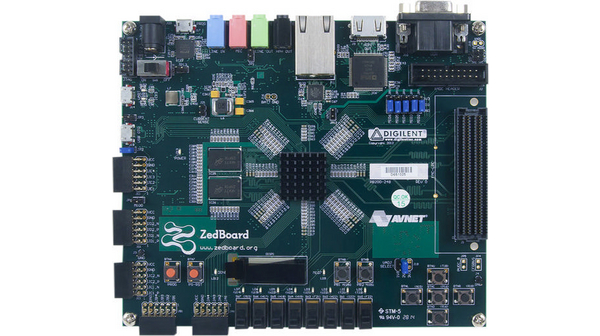 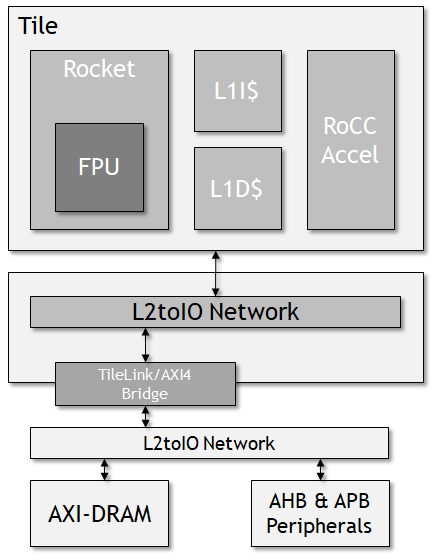 [Speaker Notes: We developed a prototype of MetaSys on the Zedboard FPGA that is integrated into the RISC-V rocket chip system

The figure on the right depicts a typical configuration of the rocket chip system. The system is pretty simple, in-order rocket cores execute RISC-V programs, small L1 caches and an accelerator that is tightly integrated with the l1 subsystem. It connects to a DRAM device over the AXI interface.]
MetaSys in Rocket Chip
Implement two main components:

Atom Controller
Manages the attribute table (CREATE – (DE)ACTIVATE)
Performs atom mapping (MAP/UNMAP)
 Physical address  Atom ID

Metadata Lookup Unit
Responds to clients:
Provides atom attributes
Contains the metadata mapping cache
[Speaker Notes: We make two modifications to rocket chip

[CLICK] We implement the atom controller which executes all MetaSys instructions

[CLICK] and the metadata lookup unit performs metadata lookups by accessing the metadata table in main memory]
Changes in Rocket Chip
Instructions
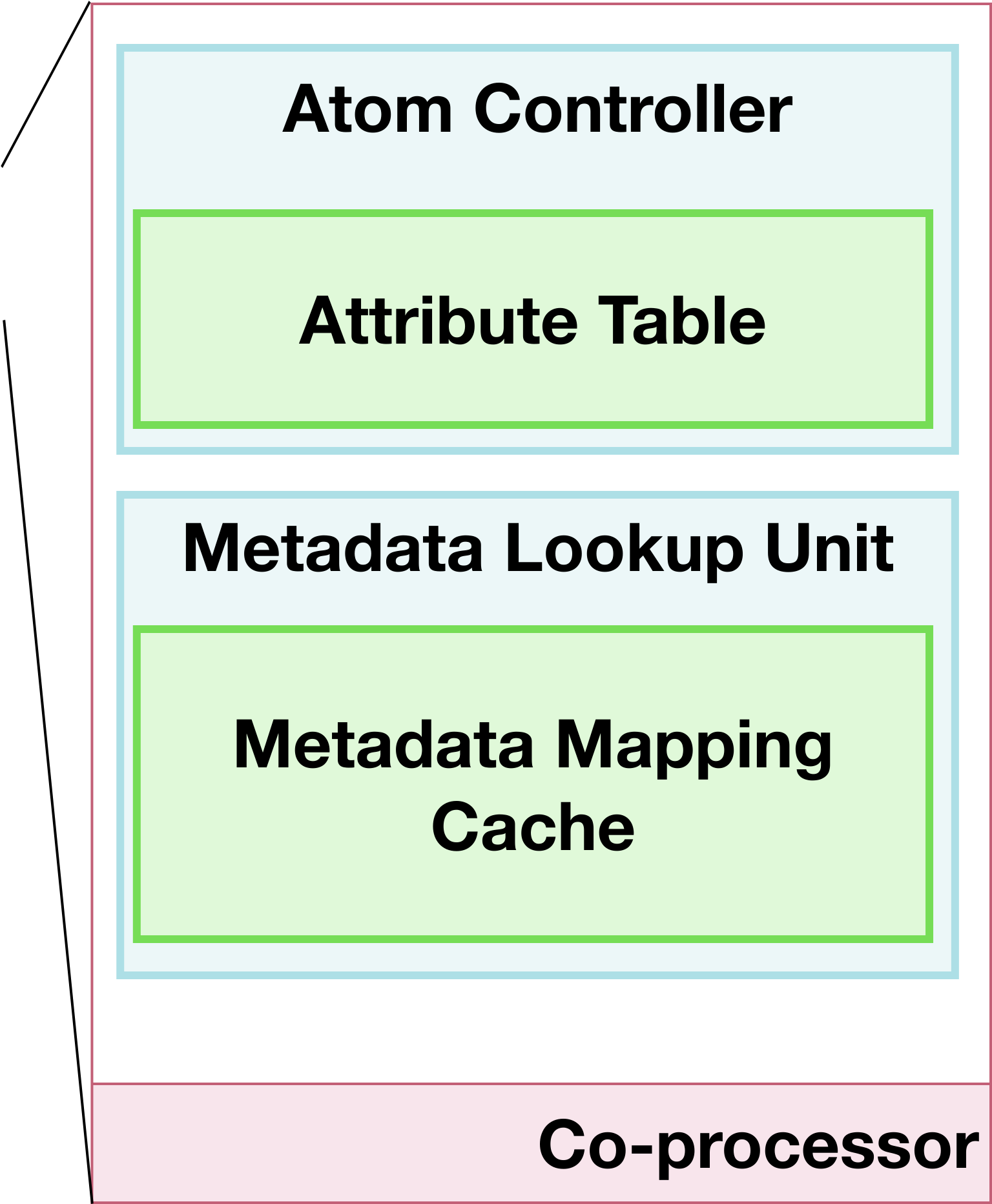 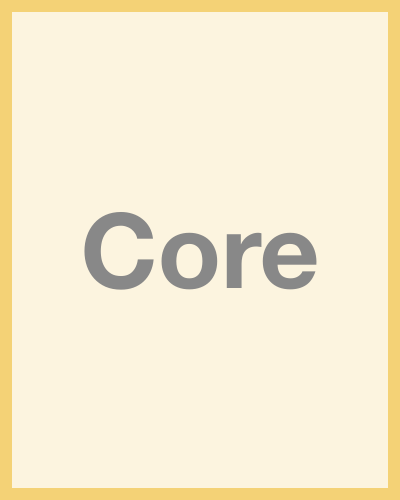 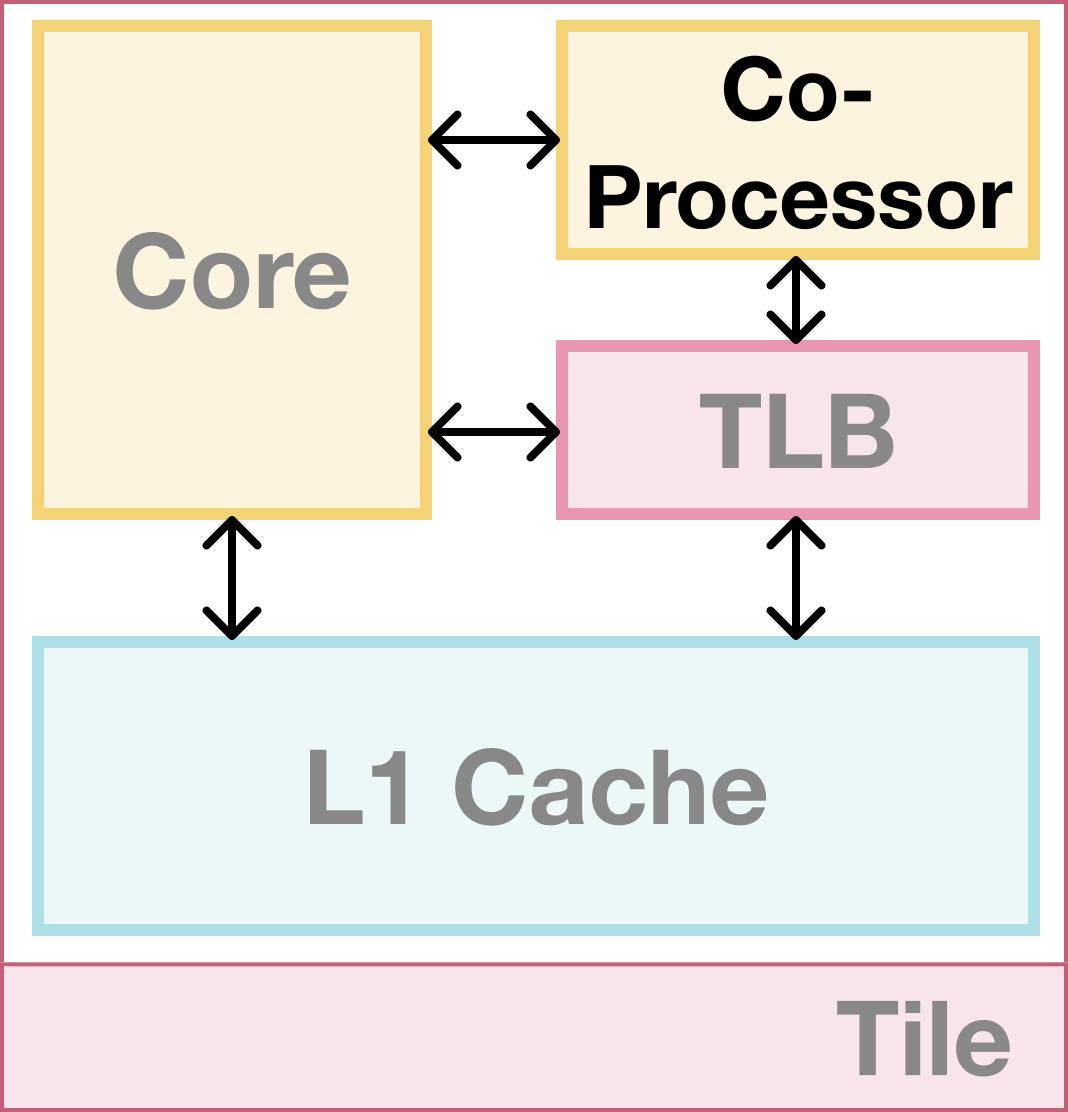 User Program
Optimization 
Client
Lookup IO
I: Address
O: Attributes
[Speaker Notes: [CLICK] We implement both components within the co-processor because it is tightly integrated with the core and can easily fetch instructions from the program

[CLICK] The user program interfaces with the atom controller to modify the attribute table using [CLICK] metasys instructions

[CLICK] and the optimization client communicates with the metadata lookup unit over what we call a Lookup IO which can convey attributes and addresses]
Source on Github
https://github.com/CMU-SAFARI/MetaSys
[Speaker Notes: We fully open sourced our implementation on Github and you can access it using the link in this slide.]
Outline
Background on Expressive Memory
MetaSys
Software Interface
Key Structures
FPGA Implementation
Evaluation
Characterizing Metadata Management
Our goal is twofold:
…
Perform a detailed limit study to quantify the overheads associated with general metadata systems

Quantify the overheads of performing lookups in MetaSys
[Speaker Notes: In line with our second goal, we perform a limit study using our FPGA prototype to quantify the overheads of performing lookups

[Pls check the paper for the full set of results and our analyses]]
Evaluation Methodology
Run workloads on MetaSys prototype (Zedboard):

Microbenchmarks: Represent a variety of memory access patterns
Polybench: Scientific computation kernels
Ligra: Graph workloads
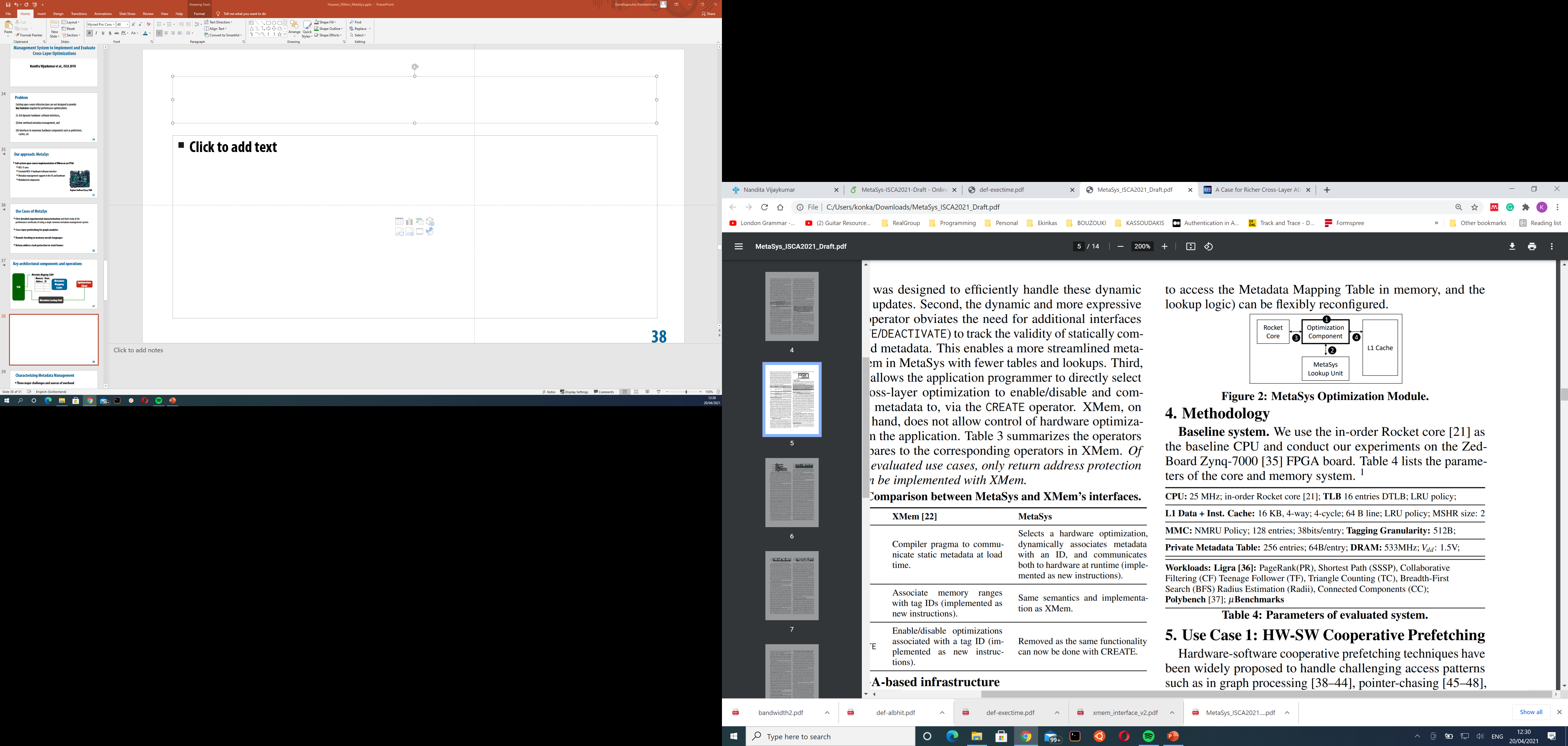 [Speaker Notes: We run a set of workloads on our prototype to test MetaSys under a diverse set of programs with different levels of computation/memory intensity


The table lists the configuration of components that we use in our system, we configure the metadata cache to have 128 entries and the metadata table to contain 256 entries.]
Performance Overhead
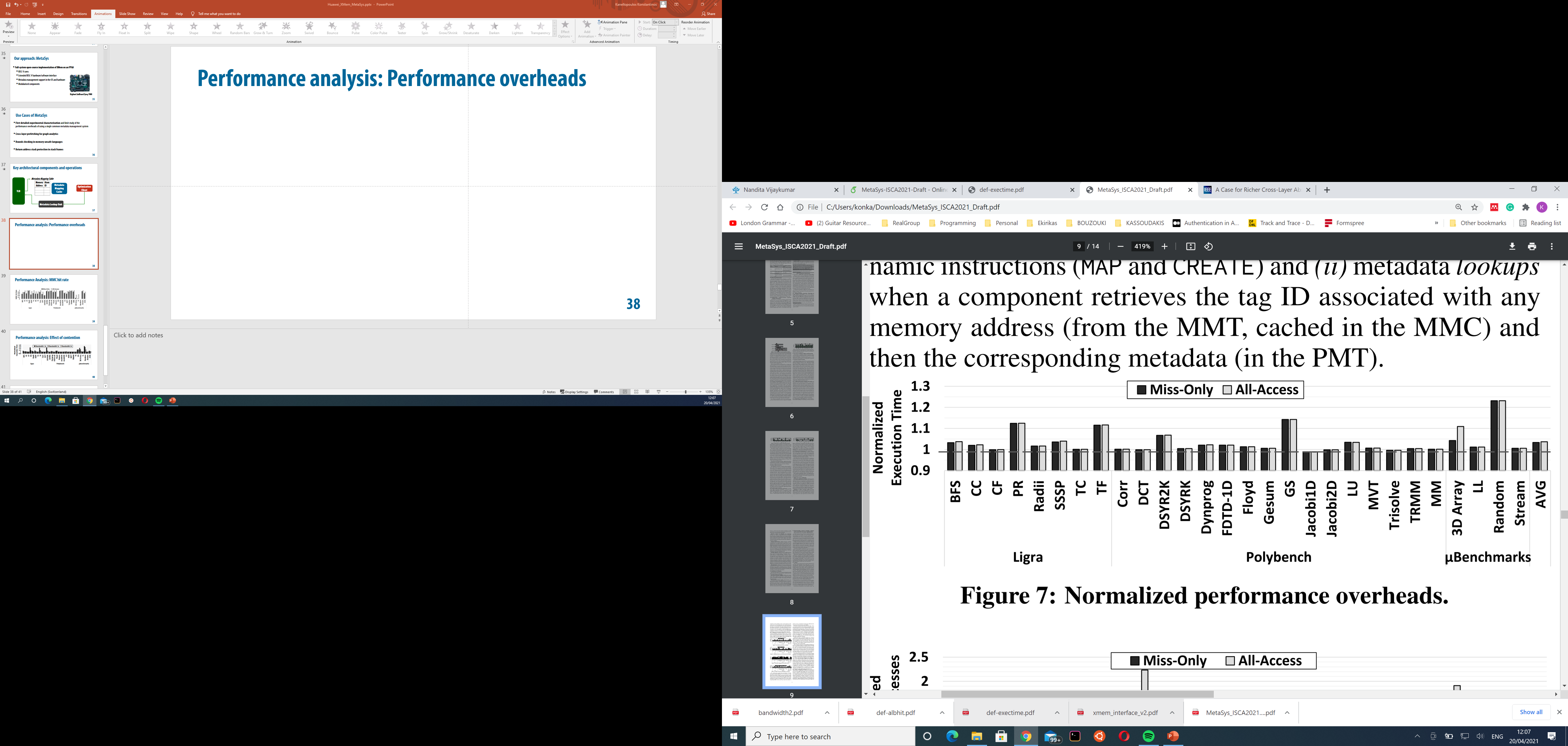 Metadata lookups occur low performance overheads2.7% on average
[Speaker Notes: X-axis: Workloads
Y-axis: Execution time normalized to baseline without general metadata support (no lookups)
Bars: represent the execution time when we perform a lookup per L1 miss, and per memory access]
MMC hit rate
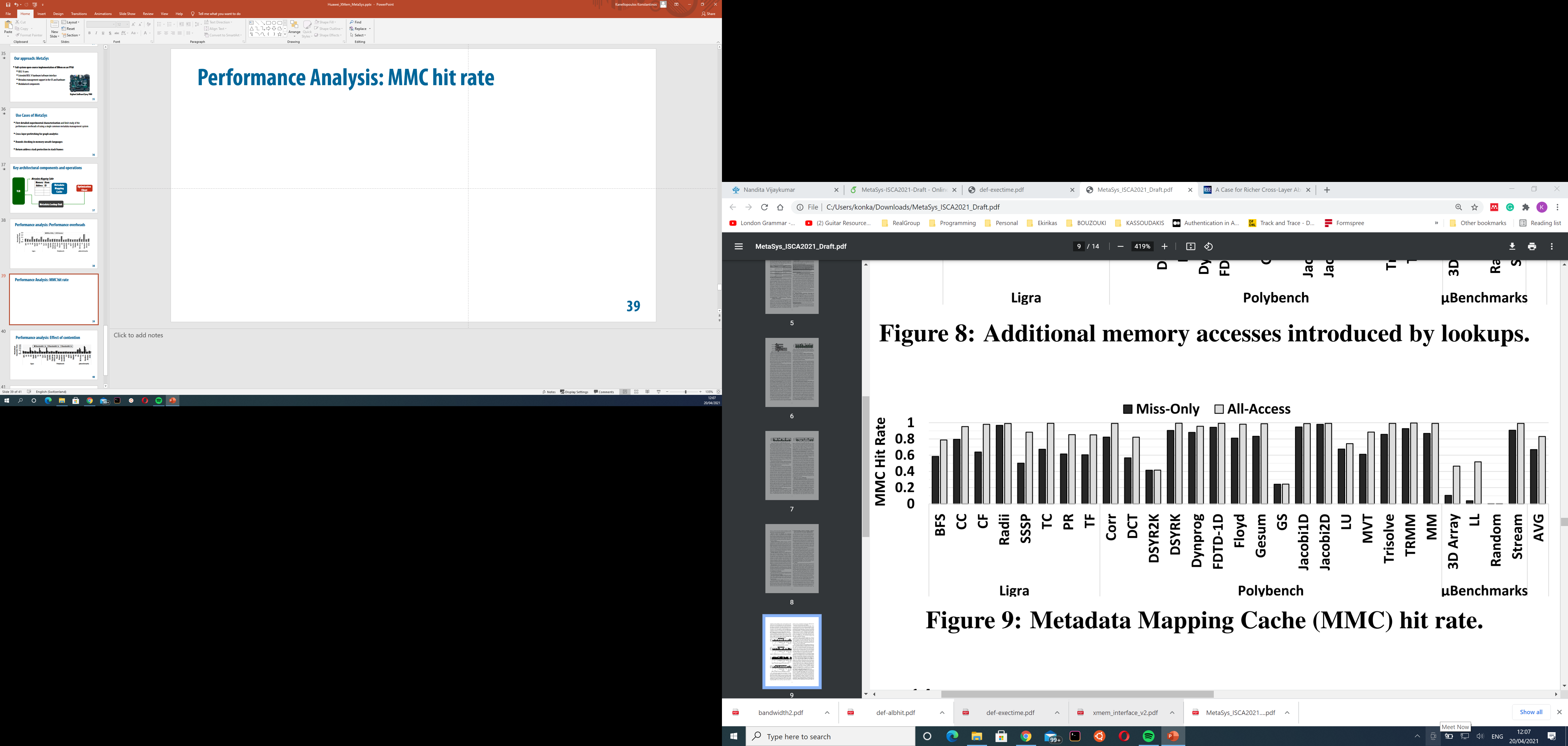 MMC can cover ~81% of all memory requests on average
MMC hit rate correlates with locality of application requests
[Speaker Notes: Y-axis: metadata mapping cache hit rate
Bars: similar to previous figure, black is when we lookup L1-misses only and gray is for all memory accesses]
Impact of MMC size
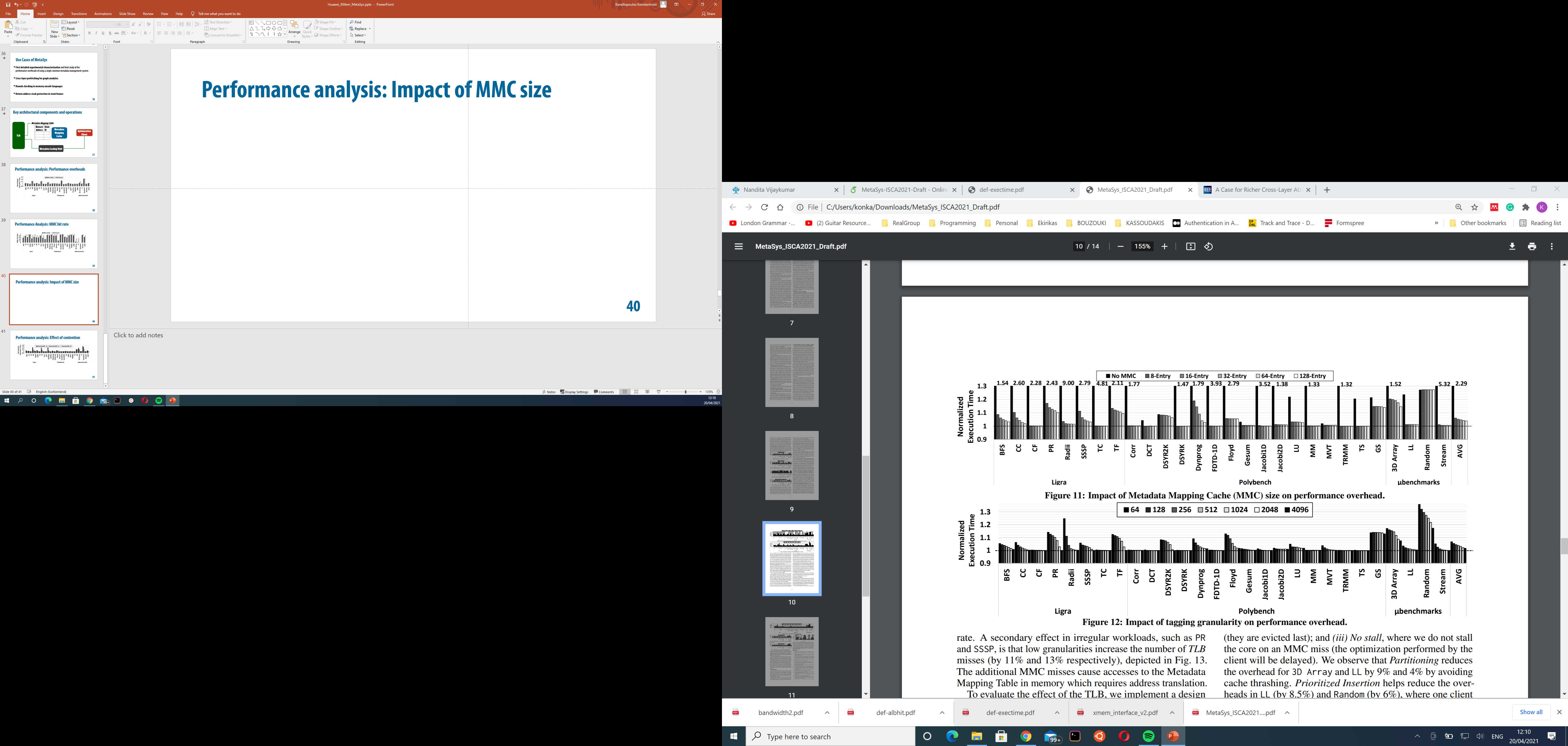 Workloads with low temporal and spatial locality 
are not sensitive to MMC size
[Speaker Notes: Y-axis: Normalized execution time (baseline: no lookups)
Bars: Each bar shows the normalized execution time for an MMC size depicted on the legend]
Impact of Tagging Granularity
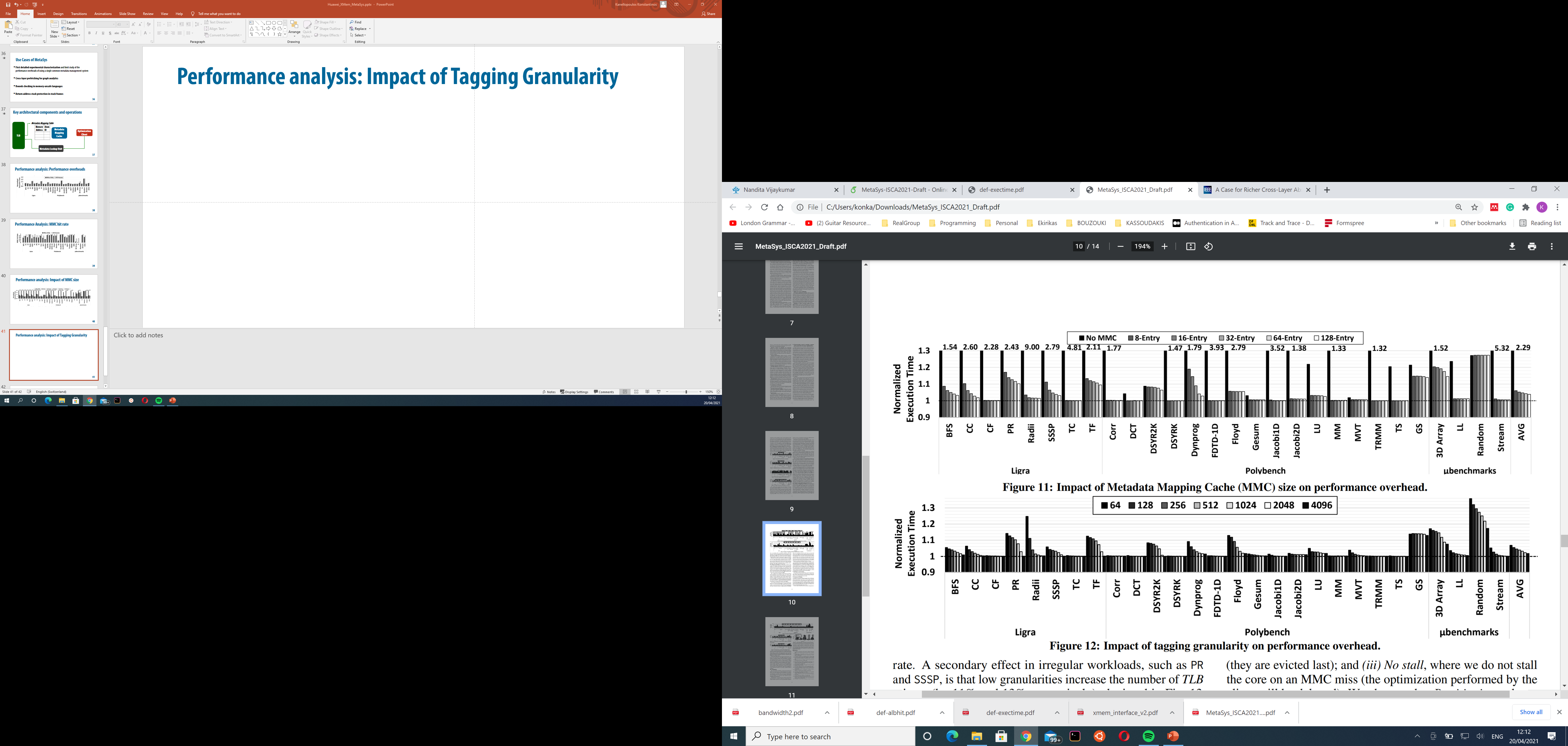 Performance impact increases with finer granularity
[Speaker Notes: Y-axis: Normalized to]
Impact of Tagging Granularity on TLB misses
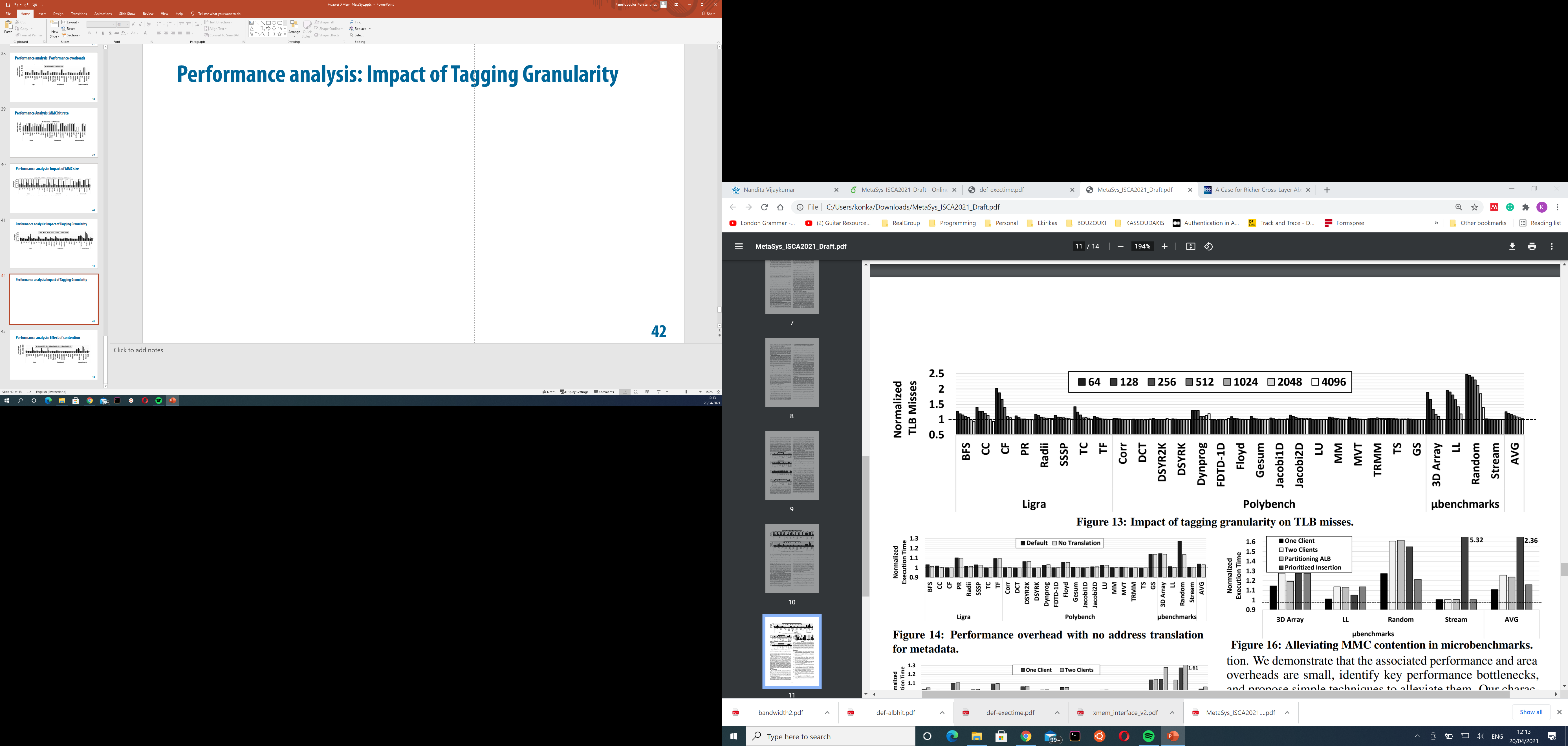 Fine tagging granularities increase TLB misses
Effect of Contention
One Client: All memory requests originating from rocket core
Two Clients: One client + all memory requests originating from the page table walker
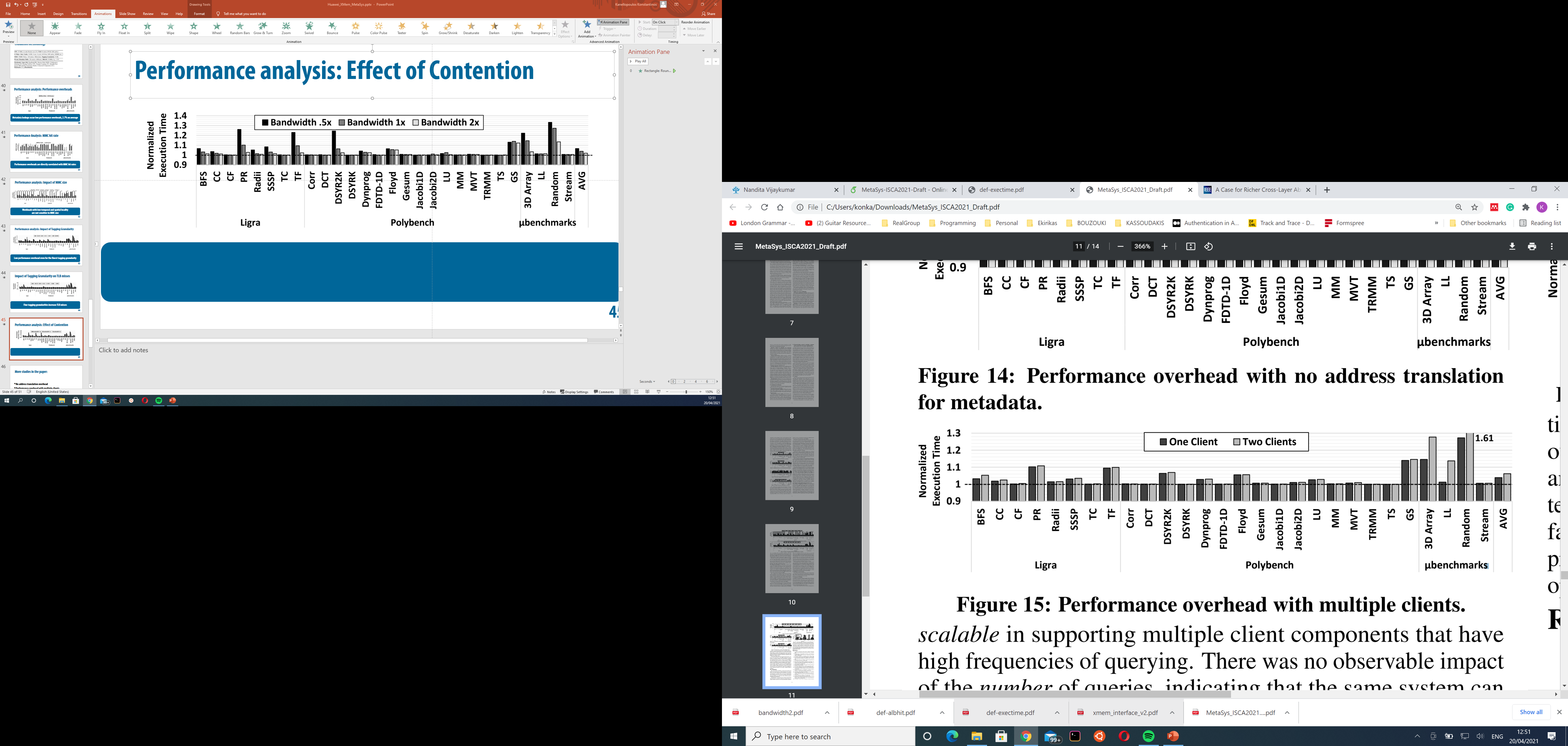 Multiple clients do not significantly affect performance
 (0.3% overhead on average)
Executive Summary
Problem
Cross-layer techniques are challenging to implement because they require full-stack changes
Existing open-source infrastructures for implementing cross-layer techniques are not designed to provide key features:
Key Idea – Provide:
Rich dynamic HW/SW interfaces
Low-overhead metadata management
Interfaces to key hardware components (e.g., prefetcher)
Our goal is twofold:
Develop an efficient and flexible framework to enable rapid implementation of new cross-layer techniques
Perform a detailed limit study to quantify the overheads associated with general metadata systems
[Speaker Notes: HW-SW cooperative, cross-layer techniques can greatly improve performance, QoS and security of general purpose processors.

[CLICK] These techniques are hard to implement because they require changes across the whole stack,

[CLICK] and existing open-source infrastructure for implementing these techniques are not designed to facilitate the implementation of new techniques

[CLICK] MetaSys’s key idea is to provide a rich dynamic cross-layer interface to enable a large variety of cross-layer optimizations, 	a low-overhead metadata management subsystem to efficiently support cross-layer optimizations,
	and standardized interfaces to important hardware components to enable quick integration of cross-layer optimizations

[CLICK] Our goal in MetaSys is two-fold:
	First, we want to develop a new efficient and flexible framework enable quick implementation of new cross-layer techniques
	Second, using this infrastructure we want to perform a detailed characterization study to quantify the overheads of general metadata systems]
MetaSys: A Practical Open-Source Metadata Management System to Implement and Evaluate Cross-Layer Optimizations
Nandita Vijaykumar
Ataberk Olgun, Konstantinos Kanellopoulos, F. Nisa Bostanci
Hasan Hassan, Mehrshad Lotfi, Phillip B. Gibbons, Onur Mutlu
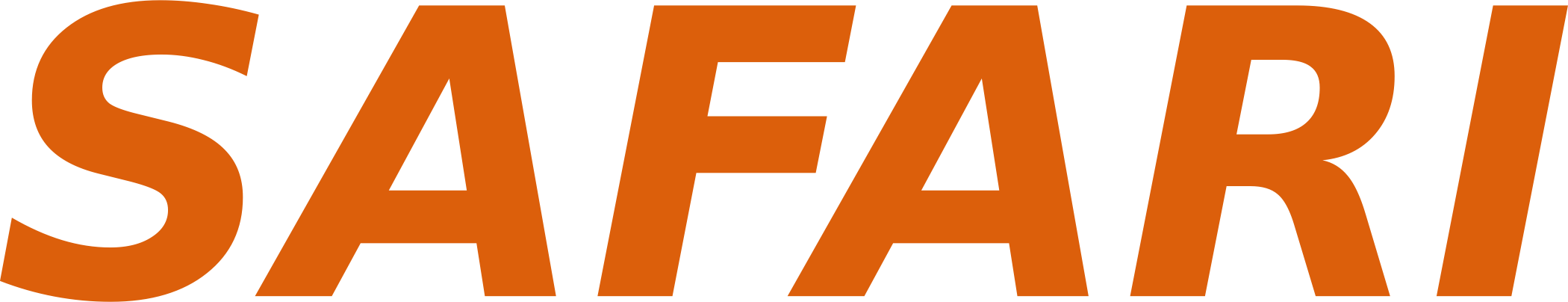 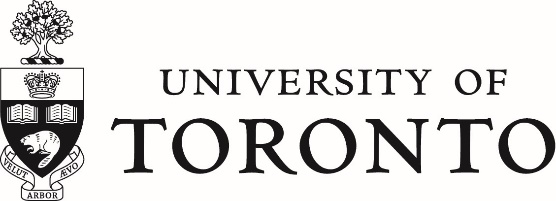 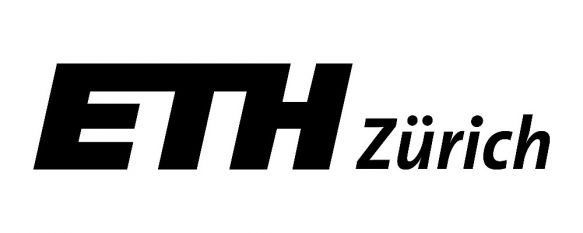 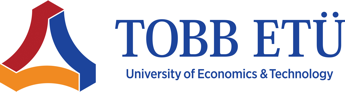 Backup
Backup
Backup
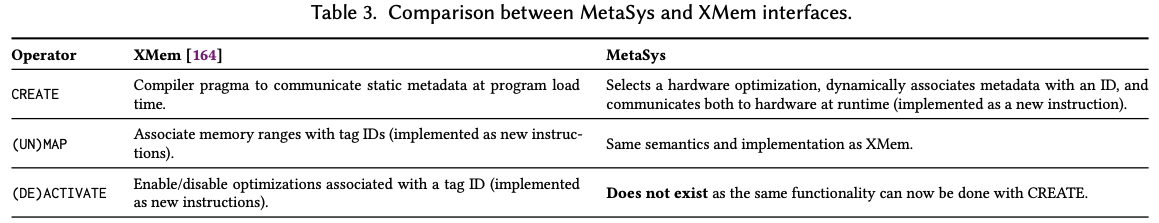 Backup
Backup
Backup
Backup
Backup
Backup
Backup
Backup
Backup